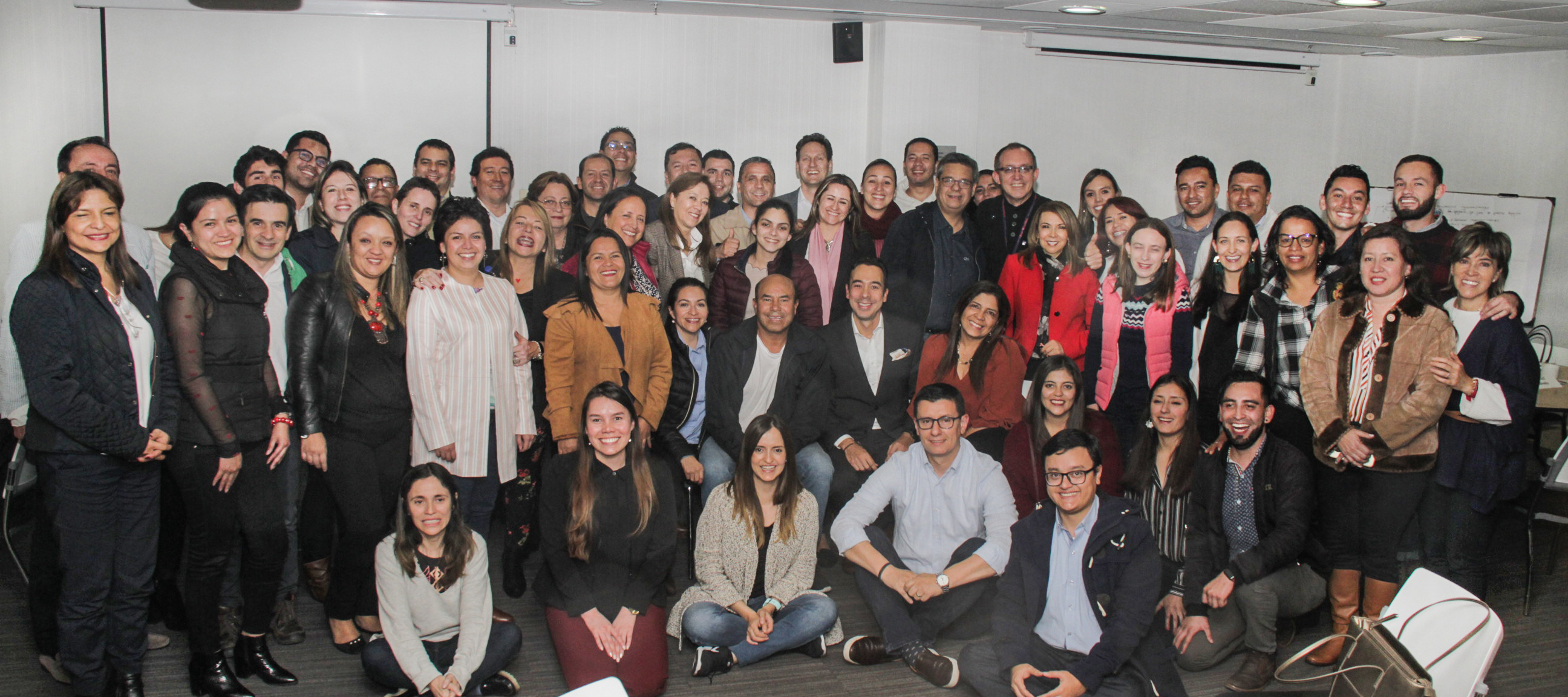 Planeación Institucional 2020 - 2022
Enero 2020
Introducción
Función Pública pone a disposición de los grupos de valor la  planeación institucional 2020, la estrategia para el  fortalecimiento de la relación estado ciudadano, el plan anticorrupción y el mapa de riesgos de corrupción, para que sea analizado y discutido con los interesados,  a través de los diferentes canales de comunicación habilitados en la entidad.

	El plan de esta vigencia pretende orientar la gestión institucional hacia el logro de 14 grandes resultados que den solución a las principales necesidades y expectativas de nuestros grupos de valor: i) Entidades, ii) Servidores Públicos y iii) Ciudadanos, tomando como referencia para su construcción participativa los lineamientos previstos en el Modelo Integrado de Planeación y Gestión - MIPG y la adaptación de la metodología design thinking.

	En esta ocasión el punto de partida fue la lectura de las necesidades de los grupos de valor de Función Pública a través de entrevistas, encuestas y grupos focales, la revisión de los compromisos institucionales establecidos, el análisis de la gestión institucional en mesas de diálogo, encuentros con los usuarios internos y un trabajo de cohesión de todo el equipo de Función Pública hacia resultados de impacto.  

	El documento consolidado contará con el esquema  resultados, métricas y entregables de carácter estratégico, en los cuales se incluirán todos los compromisos y prioridades del Gobierno Nacional tales como: Plan Nacional de Desarrollo, documentos CONPES, Plan Marco de Implementación del Acuerdo de Paz y Objetivos de Desarrollo Sostenible. 

	De igual manera, Función Pública comprometida con la estrategia del Gobierno para contar con entidades abiertas, participativas y transparentes incluye en el desarrollo de sus productos, servicios y entregables acciones concretas que permitirán fortalecer cada vez más la relación de confianza entre los Ciudadanos y el Estado. 

					Departamento Administrativo de la Función Pública
Contenido
1.
Planeación institucional 2020
Punto de partida 
Resultados estratégicos esperados
2.
Recursos Presupuestales
3.
Estrategia para el fortalecimiento de la relación Estado - ciudadano
Plan Anticorrupción y de atención al ciudadano
Riesgos de corrupción
5.
Punto de Partida – foco estratégico
Misión
Grupos de valor
Fortalecer la gestión de las entidades publicas nacionales y territoriales, mejorar el desempeño de los servidores públicos al servicio del Estado, contribuir al cumplimiento de los compromisos del gobierno con los ciudadanos y aumentar la confianza en la administración publica y en sus servidores.
.
Entidades Públicas:  en nación y territorio, organismos multilaterales, 
Servidores Públicos:  en nación y territorio
Ciudadanos:  comunidades étnicas, estudiantes, gremios
¿Quienes Somos?
Somos la entidad técnica, estratégica y transversal del Gobierno Nacional que contribuye al bienestar de los colombianos,  mediante el mejoramiento continuo de la gestión de los servidores públicos y las instituciones en todo el territorio nacional.
.
Misión
Código de integridad
Visión
Honestidad
Respeto 
Compromiso
Diligencia
Justicia
En 2026 seremos reconocidos nacional e internacionalmente como la entidad líder en la innovación, transparencia y eficiencia de la gestión pública.
Resultados Estratégicos
Para la vigencia 2020, Función Pública actualiza su planeación a partir de resultados los cuales serán controlados por la Alta Dirección y la Oficina Asesora de Planeación. En un ejercicio participativo de la entidad, se logró la identificación de 14 resultados los cuales están dirigidos a nuestros 3 grupos de valor: 

                              ENTIDADES                                                   SERVIDORES PÚBLICOS                                   CIUDADANOS                     
 








Dichos resultados serán medidos a partir de las métricas definidas y serán la visión compartida de toda la entidad. Cada resultado contará con una serie de entregables los cuales intervendrán de manera directa y secuencial en la consecución del logro o resultado definido.  

A continuación presentamos el resumen general de nuestra planeación institucional para la vigencia 2020:
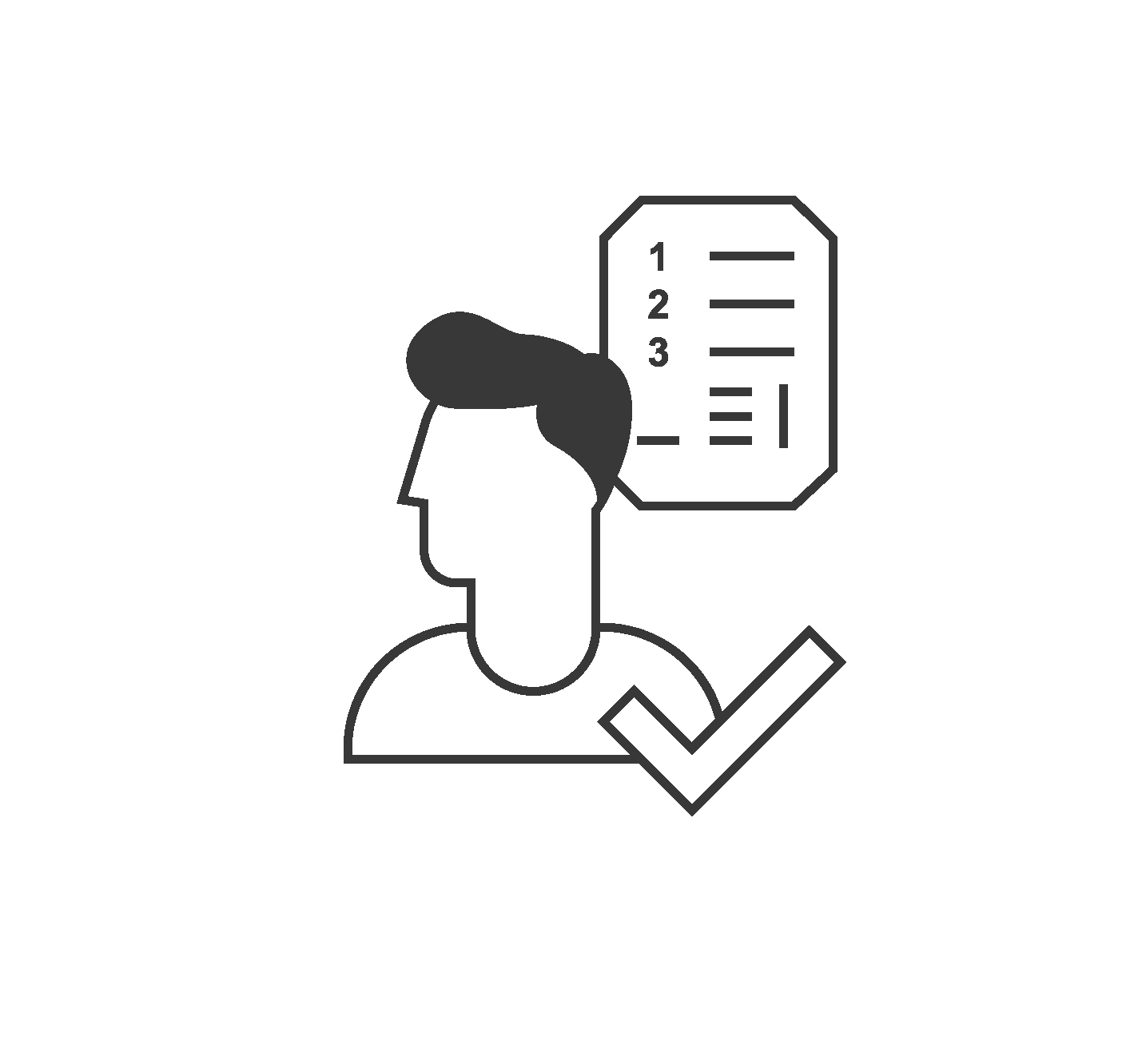 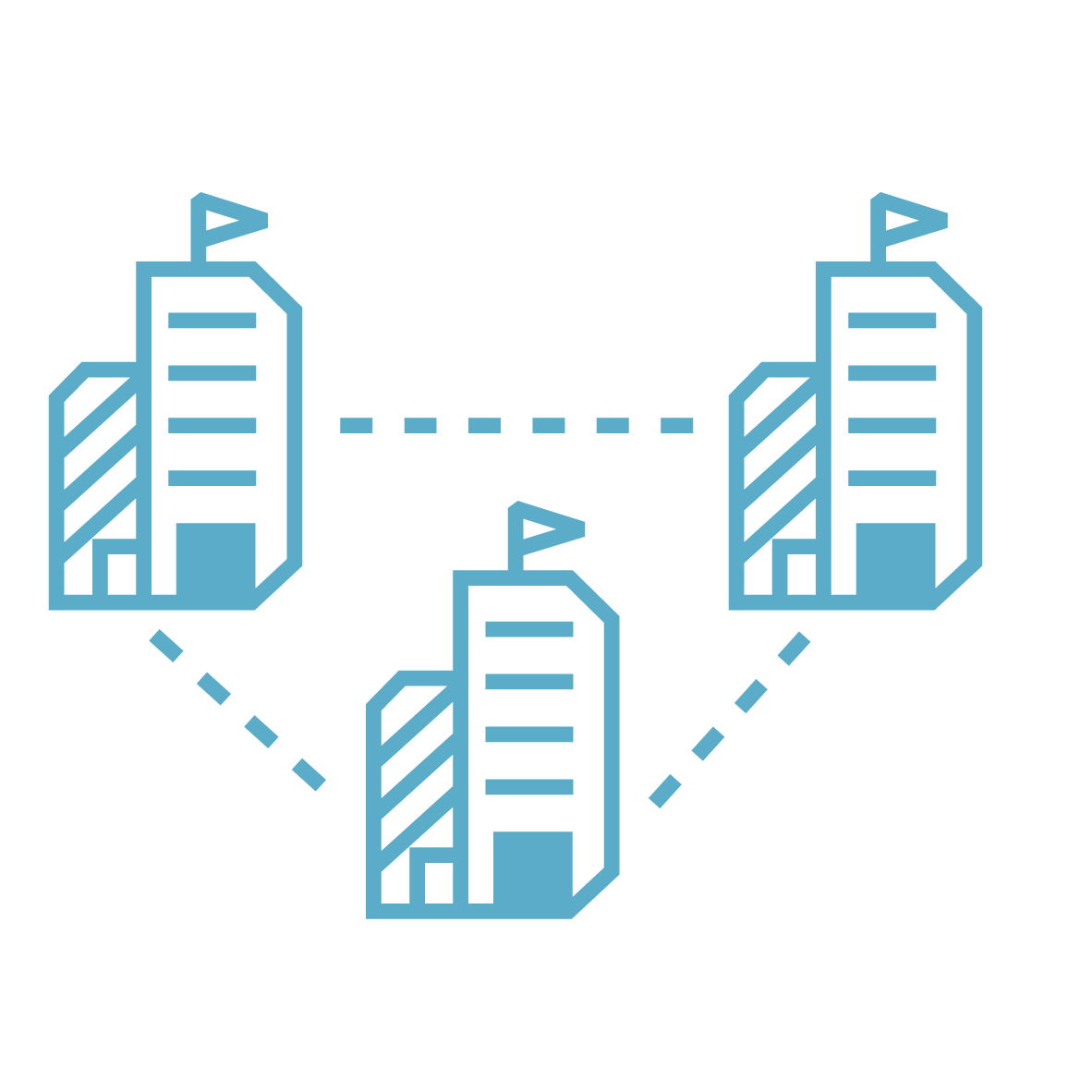 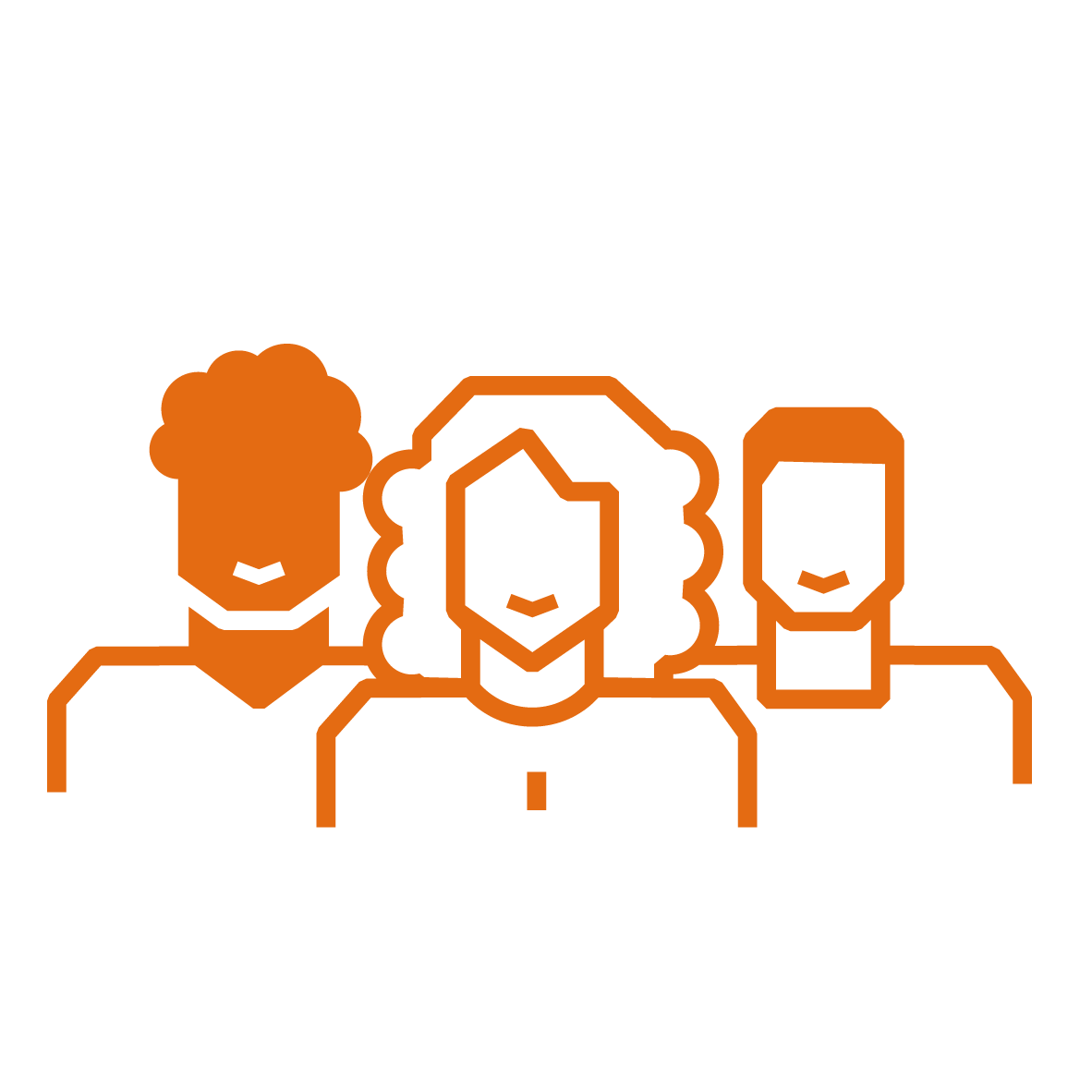 14 Resultados Estratégicos
8 Resultados dirigidos a Entidades
4 Resultados dirigidos a             Servidores Públicos
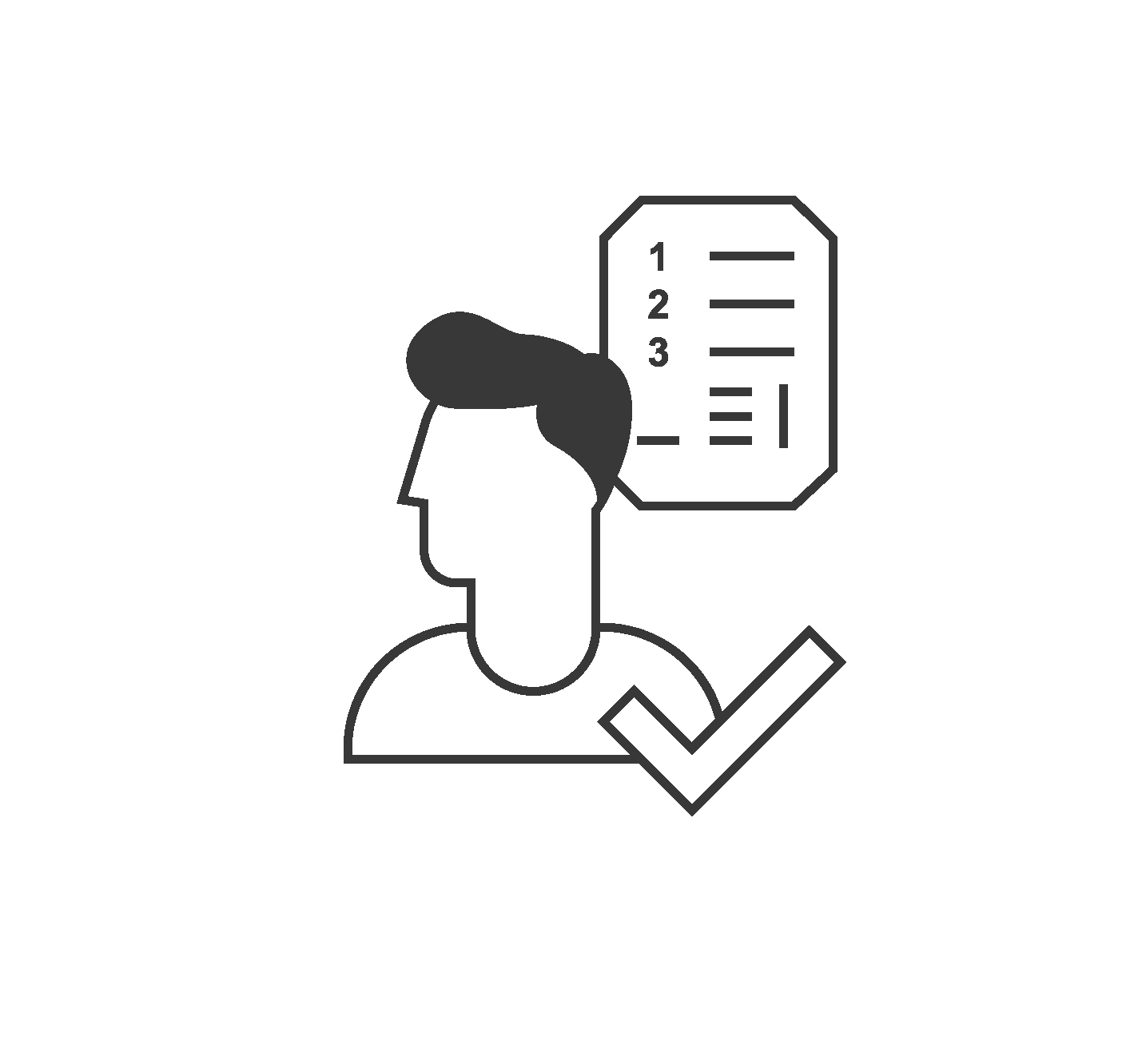 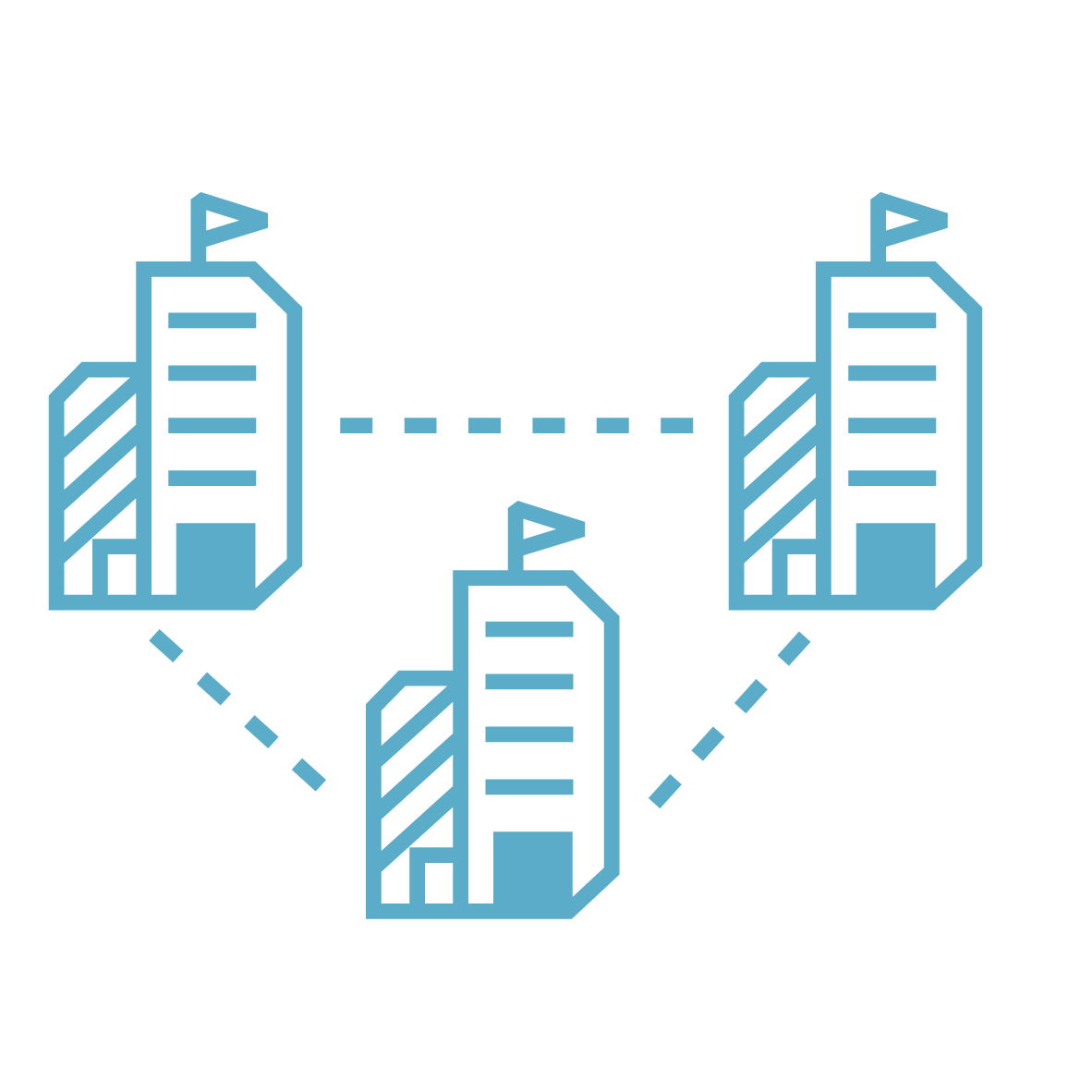 9.
Comportamientos de los Servidores Públicos coherentes con su vocación de servicio
1.
Capacidades digitales, tecnológicas y de ciberseguridad fortalecidas para acercarnos a los grupos de valor
10.
Inclusión y equidad incrementados en el empleo público
2.
11.
Conocimiento preservado e innovación promovida en las Entidades del Estado
Servidores públicos competentes y productivos
12.
3.
Datos e información pública de calidad para la toma de decisiones y uso de la ciudadanía.
Trabajo de los servidores públicos articulado a través de redes interinstitucionales
4.
2 Resultados dirigidos a 
Ciudadanos
Empleo público modernizado para una gestión pública eficiente
5.
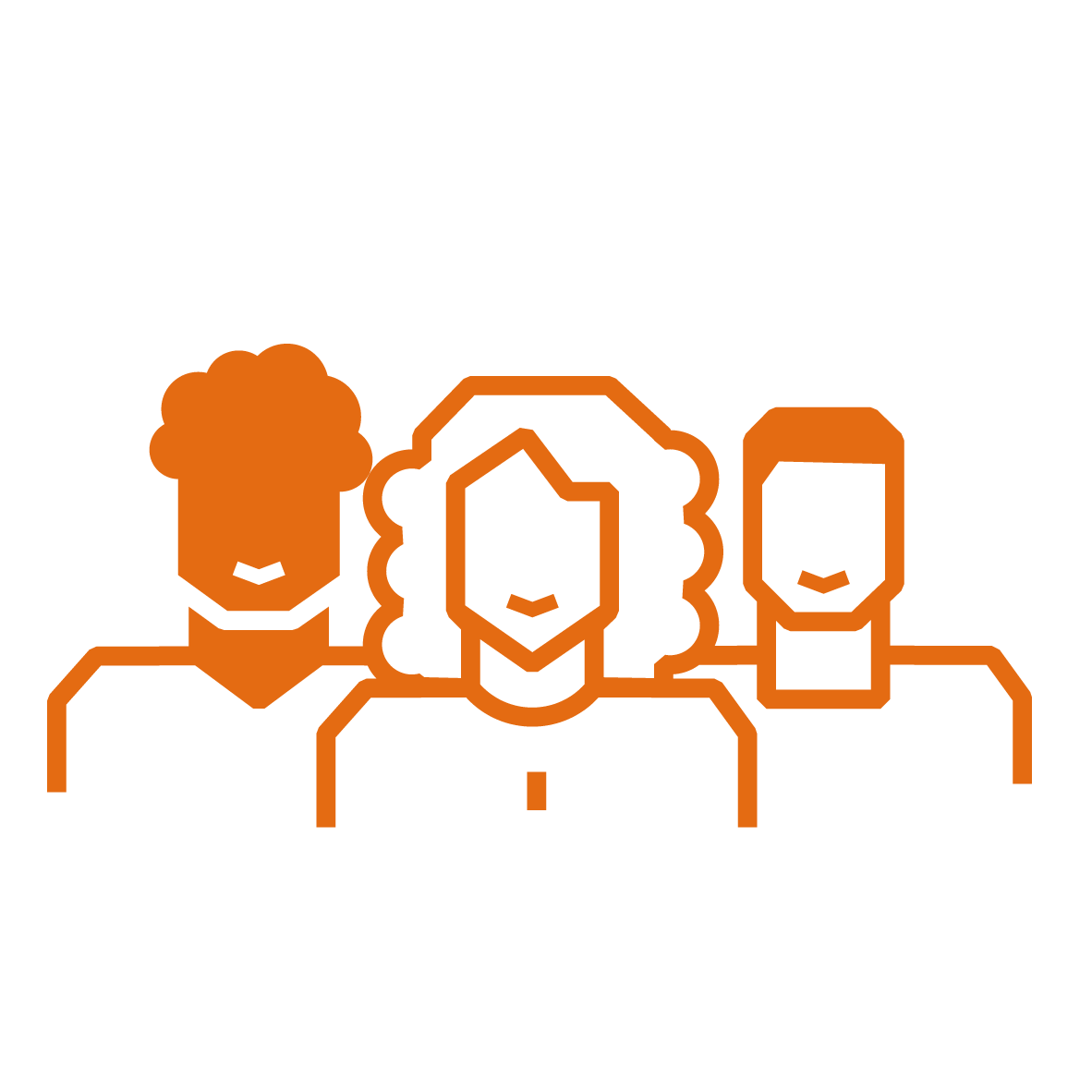 Entidades del Estado con mejores capacidades desarrolladas de cara al ciudadano.
6.
Entidades ágiles y efectivas para mejorar la relación con el ciudadano
13.
Personas naturales y jurídicas interesadas, capacitadas en control social para incidir en la gestión pública
7.
Entidades abiertas al ciudadano que garanticen su participación en el ciclo de la gestión pública
14.
8.
Sujetos de derechos de protección especial capacitados para incidir en la gestión pública
Gestión pública colombiana reconocida internacionalmente y alianzas establecidas
8 Resultados esperados dirigidos a Entidades
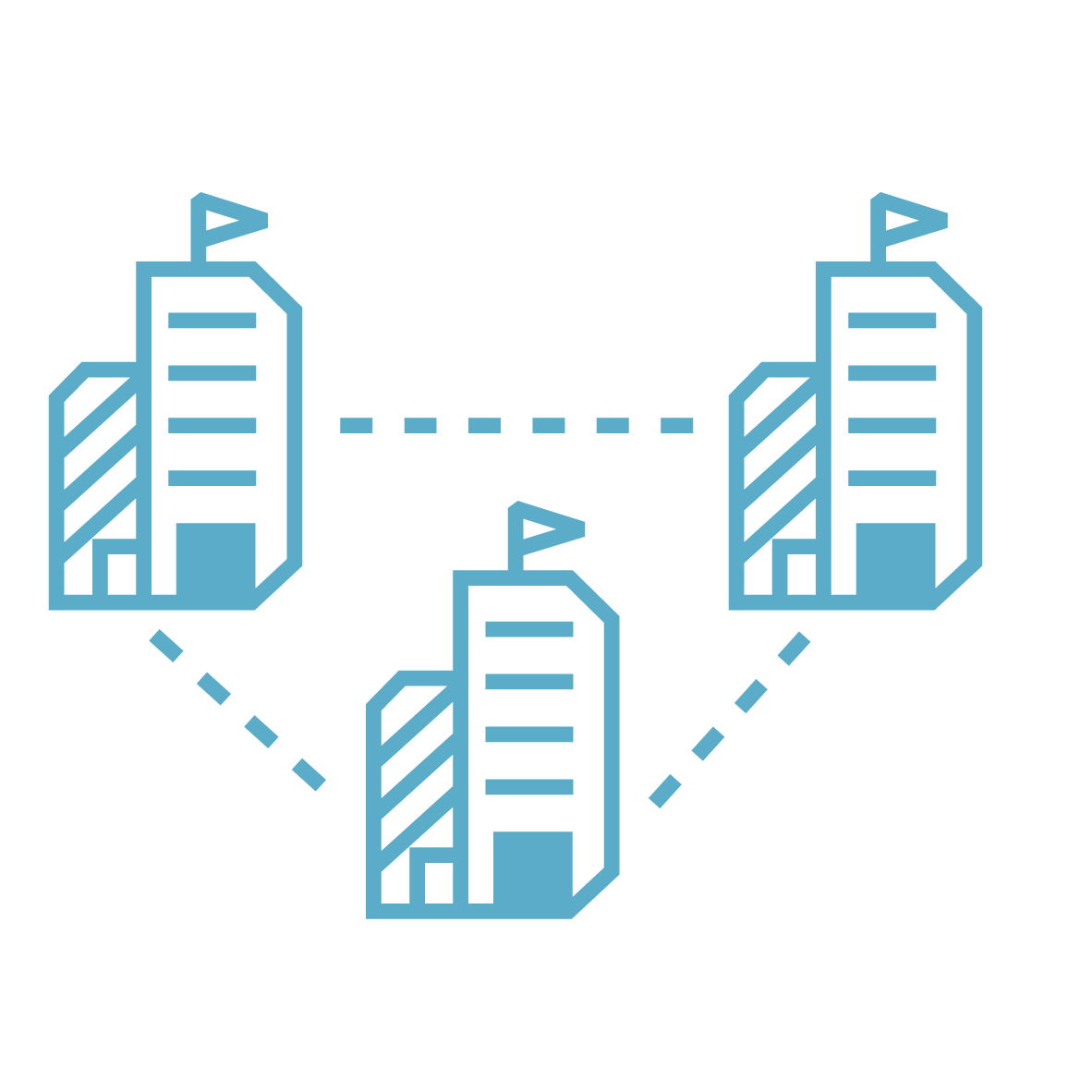 Entidades Públicas
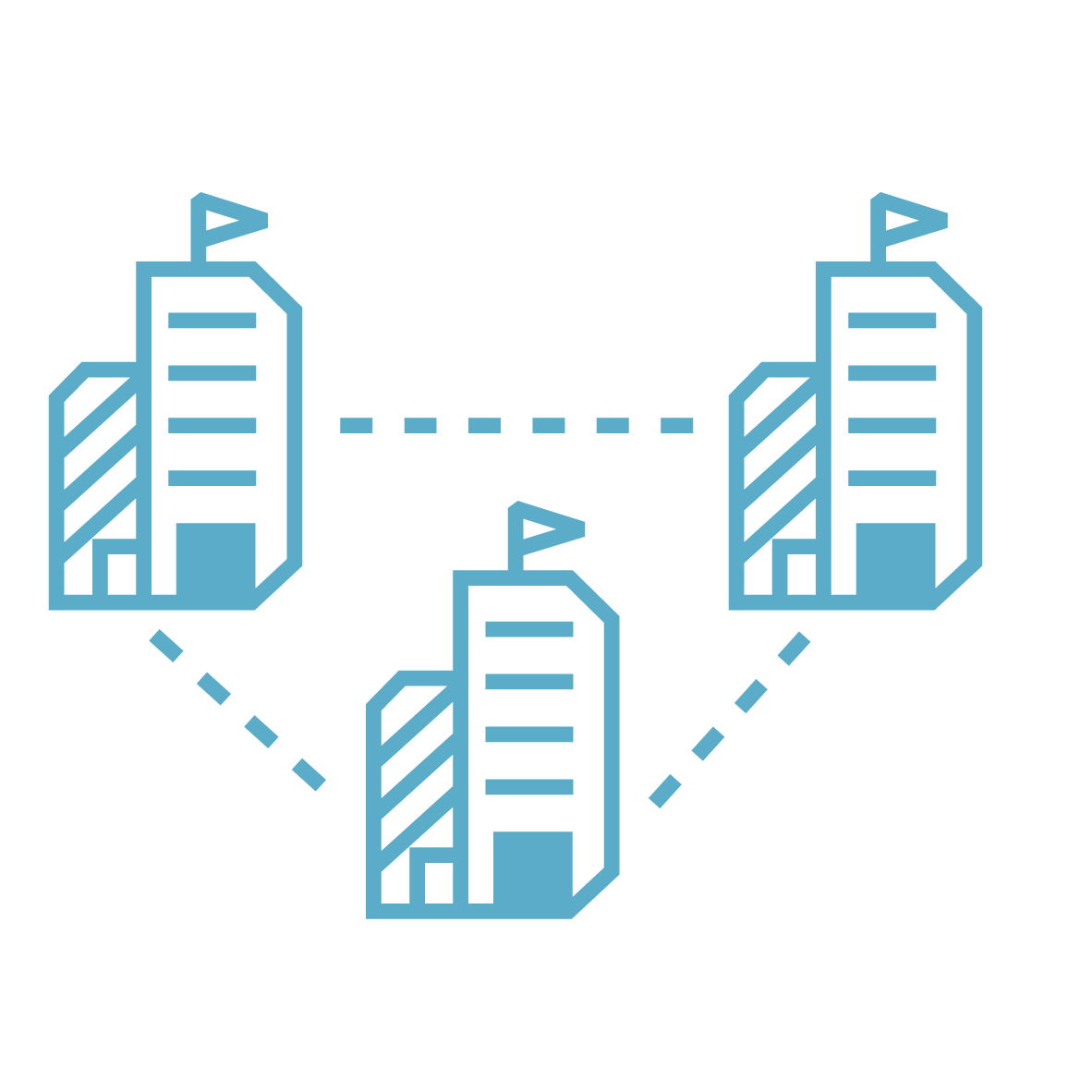 Resultado 1
Resultado 2
Entregables
Entregables
MÉTRICA DEL RESULTADO
MÉTRICA DEL RESULTADO
Entidades Públicas
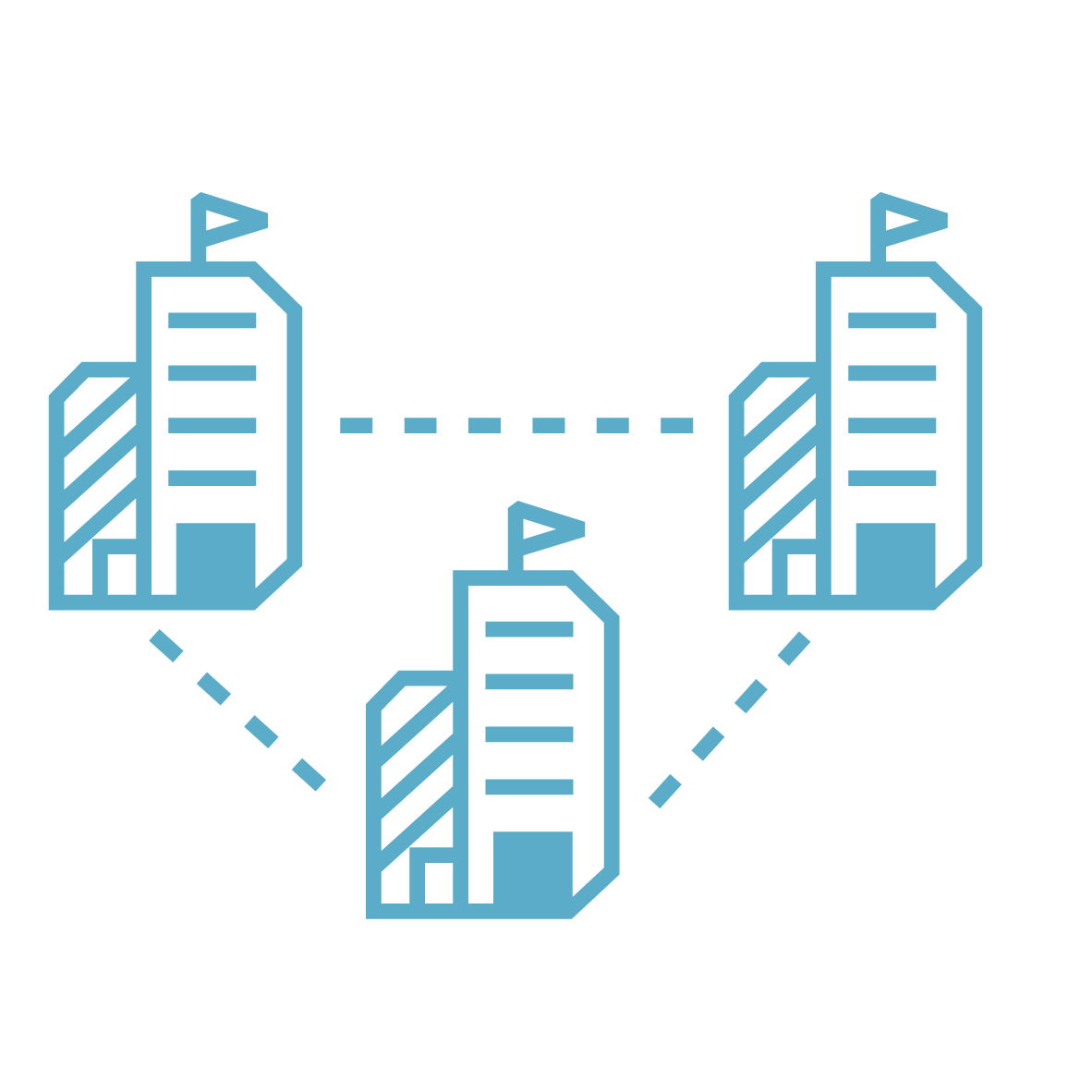 Resultado 4
Resultado 3
Entregables
Entregables
MÉTRICA DEL RESULTADO
MÉTRICA DEL RESULTADO
Entidades Públicas
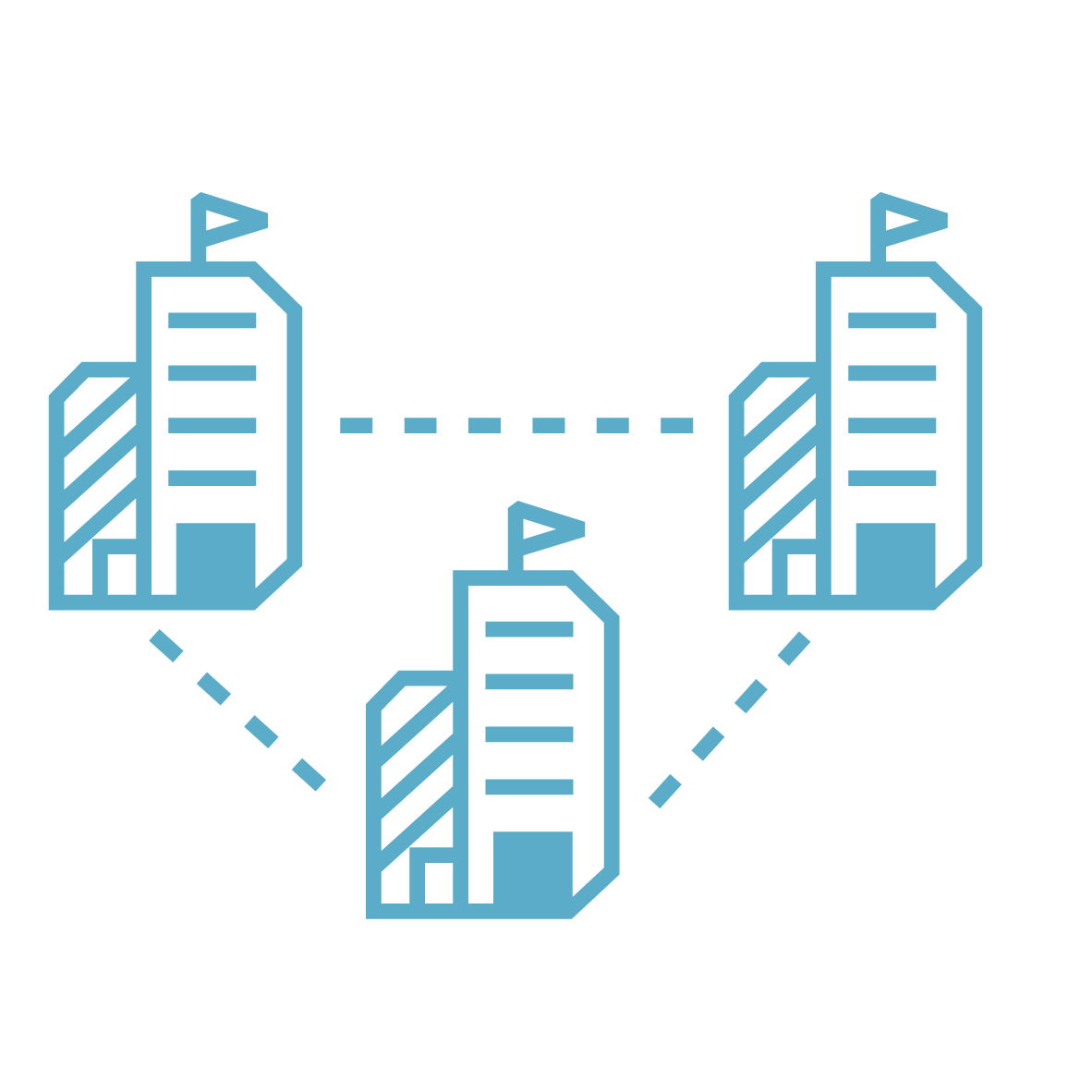 Resultado 5
Resultado 6
Entregables
Entregables
MÉTRICA DEL RESULTADO
MÉTRICA DEL RESULTADO
Entidades Públicas
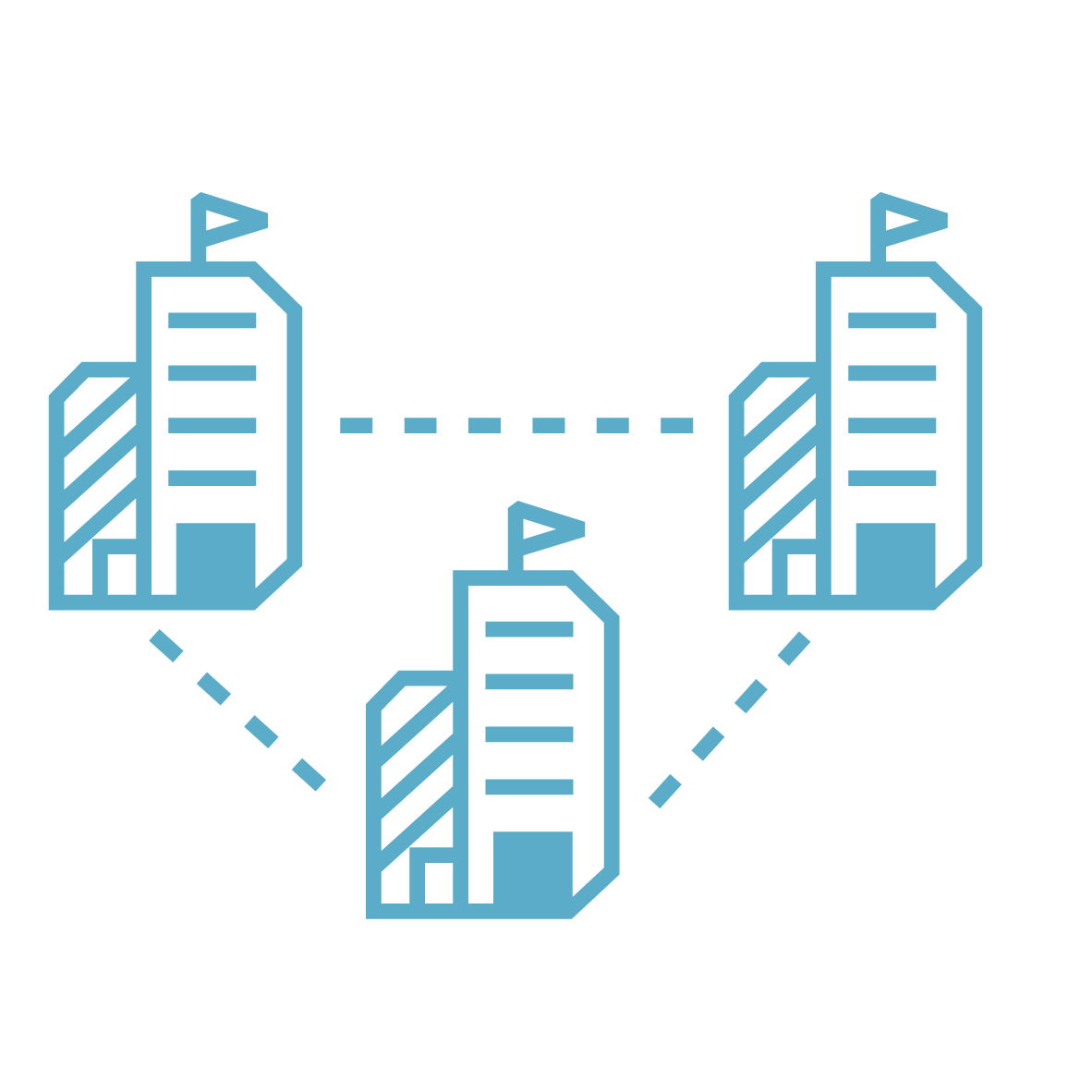 Resultado 8
Resultado 7
Entregables
Entregables
MÉTRICA DEL RESULTADO
MÉTRICA DEL RESULTADO
4 Resultados esperados dirigidos a Servidores Públicos
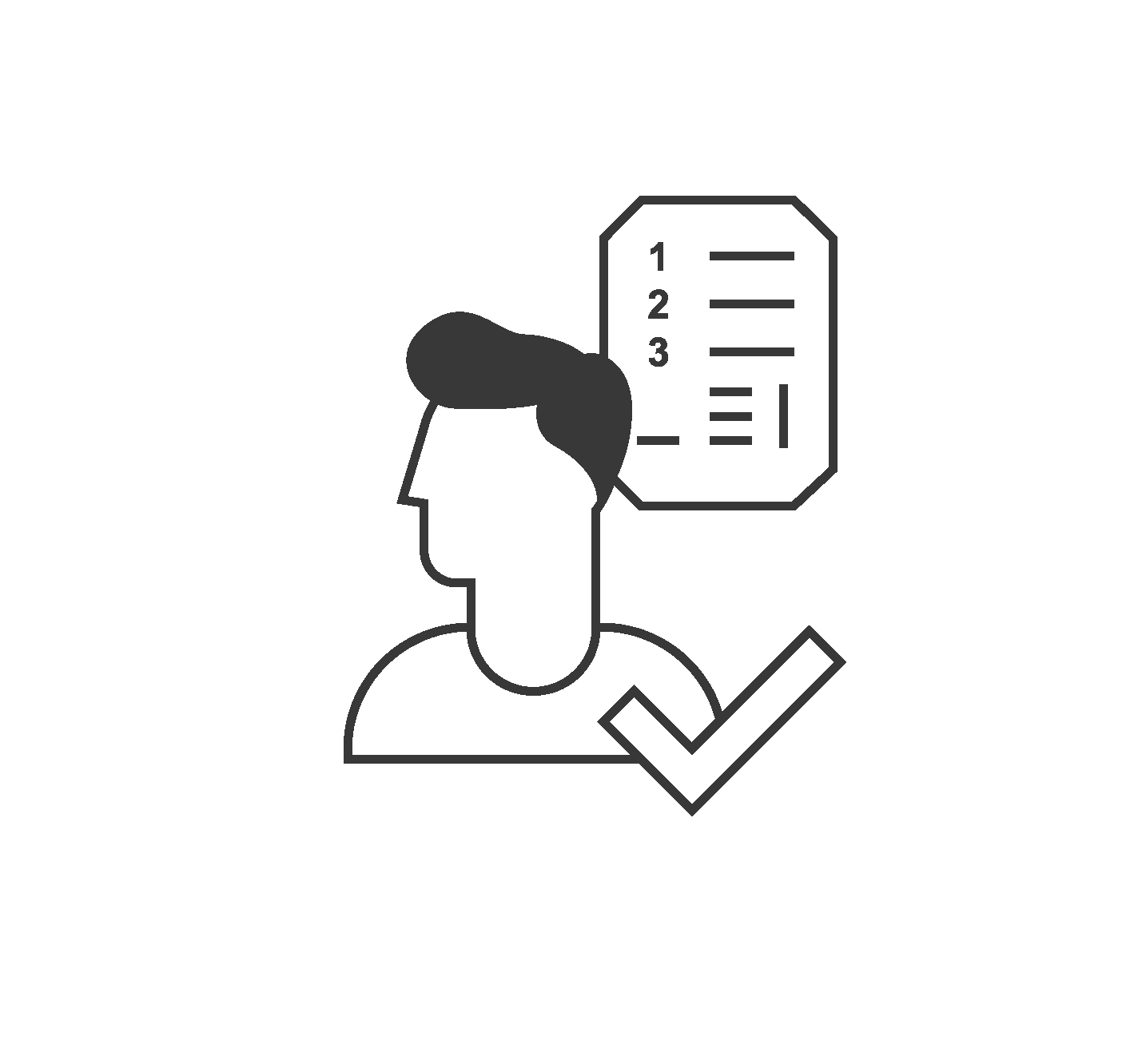 Servidores públicos
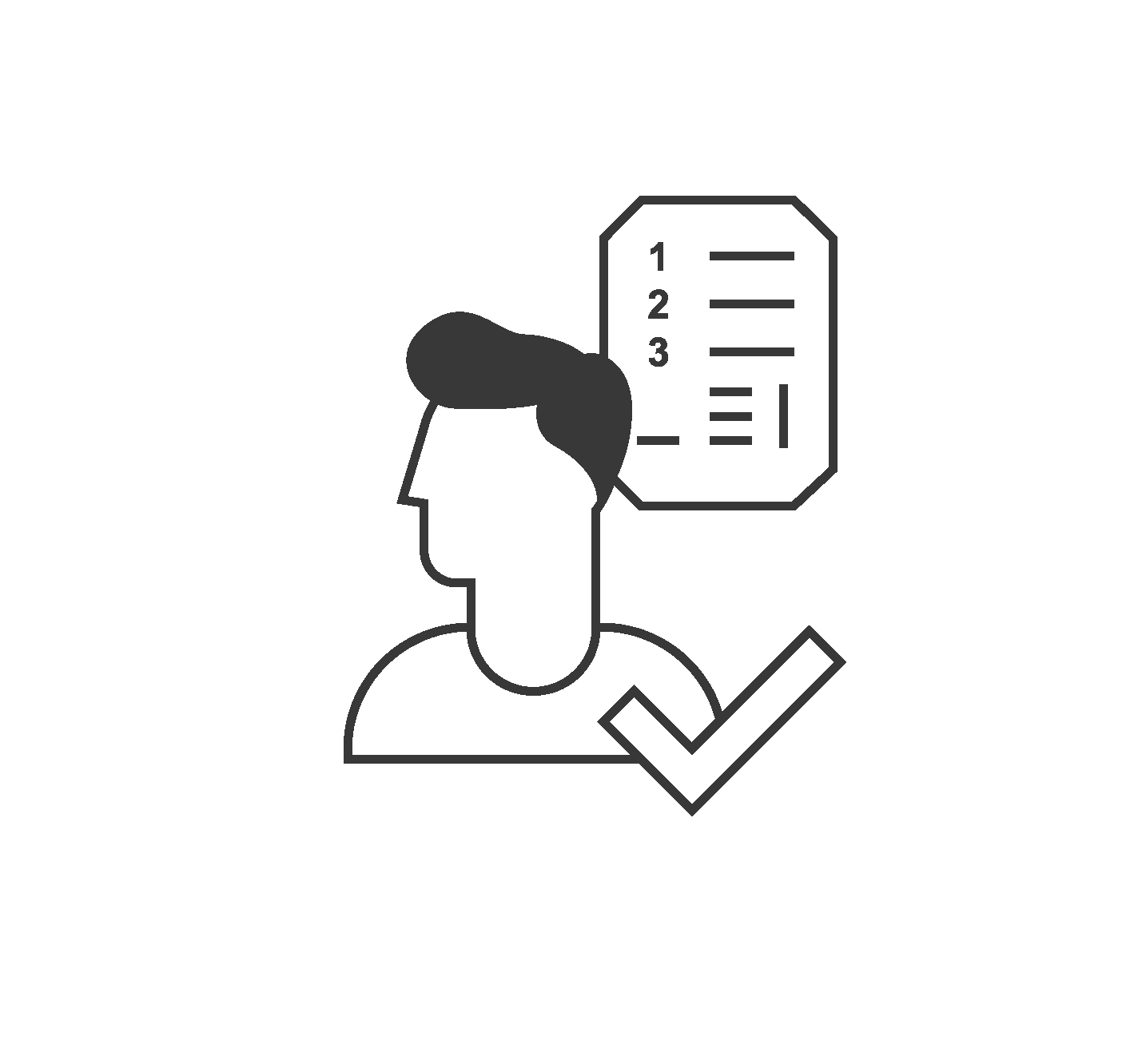 Resultado 9
Resultado 10
Comportamientos de los Servidores Públicos  coherentes con su vocación de servicio
ENTREGABLES
Inclusión y equidad incrementados en el empleo público
ENTREGABLES
Política de integridad pública formulada
Programa de capacitación para servidores públicos y contratistas en integridad, transparencia y herramientas de prevención de la corrupción diseñado e implementado; e implementación de estrategias en conflictos de interés por sector.
Programa de capacitación para servidores públicos en temas como trato digno, código de integridad, servicio de atención al ciudadano, en el marco de MIPG con enfoque de derechos diferencial y étnico NARP
Programa de discapacidad en el empleo público.
Programa opción Colombia 2,0 diseñado e implementado.
Programa de primer empleo definidos e implementados en las entidades del orden nacional y territorial.
Programa de inclusión y diversidad en el empleo público diseñado.
MÉTRICA DEL RESULTADO
MÉTRICA DEL RESULTADO
Índice de percepción  ciudadana incrementado
Número de jóvenes, mujeres y personas con discapacidad vinculadas al empleo público, según las disposiciones vigentes
Servidores públicos
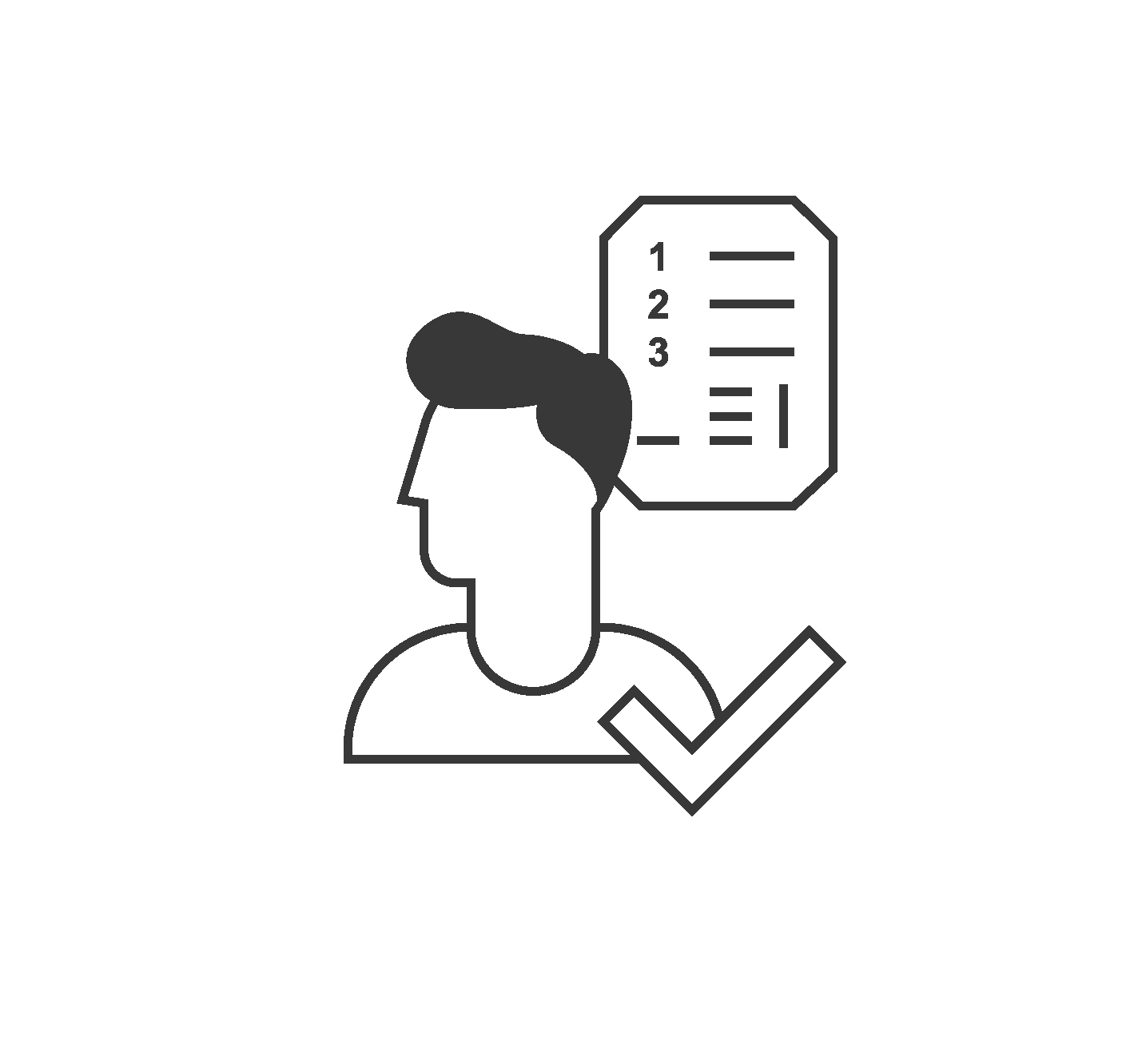 Resultado 12
Resultado 11
Trabajo de los servidores públicos articulado a través de redes interinstitucionales
Servidores públicos competentes y productivos
ENTREGABLES
ENTREGABLES
Programa de bienestar incluyente en FP.
Plan nacional de bienestar "el sector público el mejor lugar para trabajar"  con cobertura nacional.
Equipos de Control Interno fortalecidos en competencias técnicas.
Lineamientos en temas de profesionalización del empleo público apoyados
Evaluación y actualización del Plan nacional de formación y capacitación.
Plan de competencias laborales para el sector público en concordancia con los lineamientos de la CIGERH que responda a los nuevos requerimientos y tendencias del empleo público a nivel internacional
Estrategia de Equipos Transversales implementada.
Red de servidores públicos fortalecida.
MÉTRICA DEL RESULTADO
Número de servidores del orden territorial, enlazadas en nuestras redes interinstitucionales
MÉTRICA DEL RESULTADO
Índice de productividad en el estado definido e implementado
2 Resultados esperados dirigidos a Ciudadanos
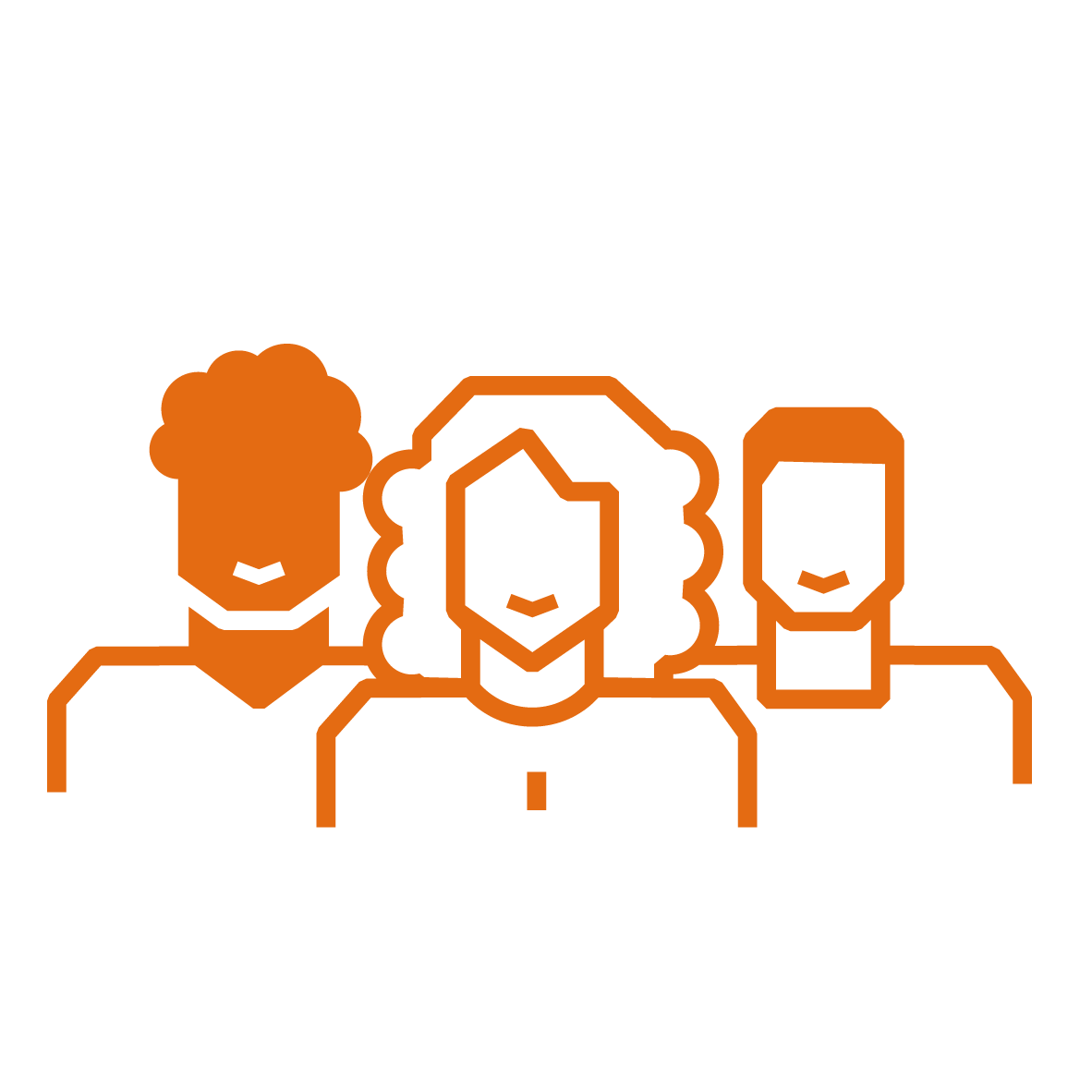 Ciudadanos
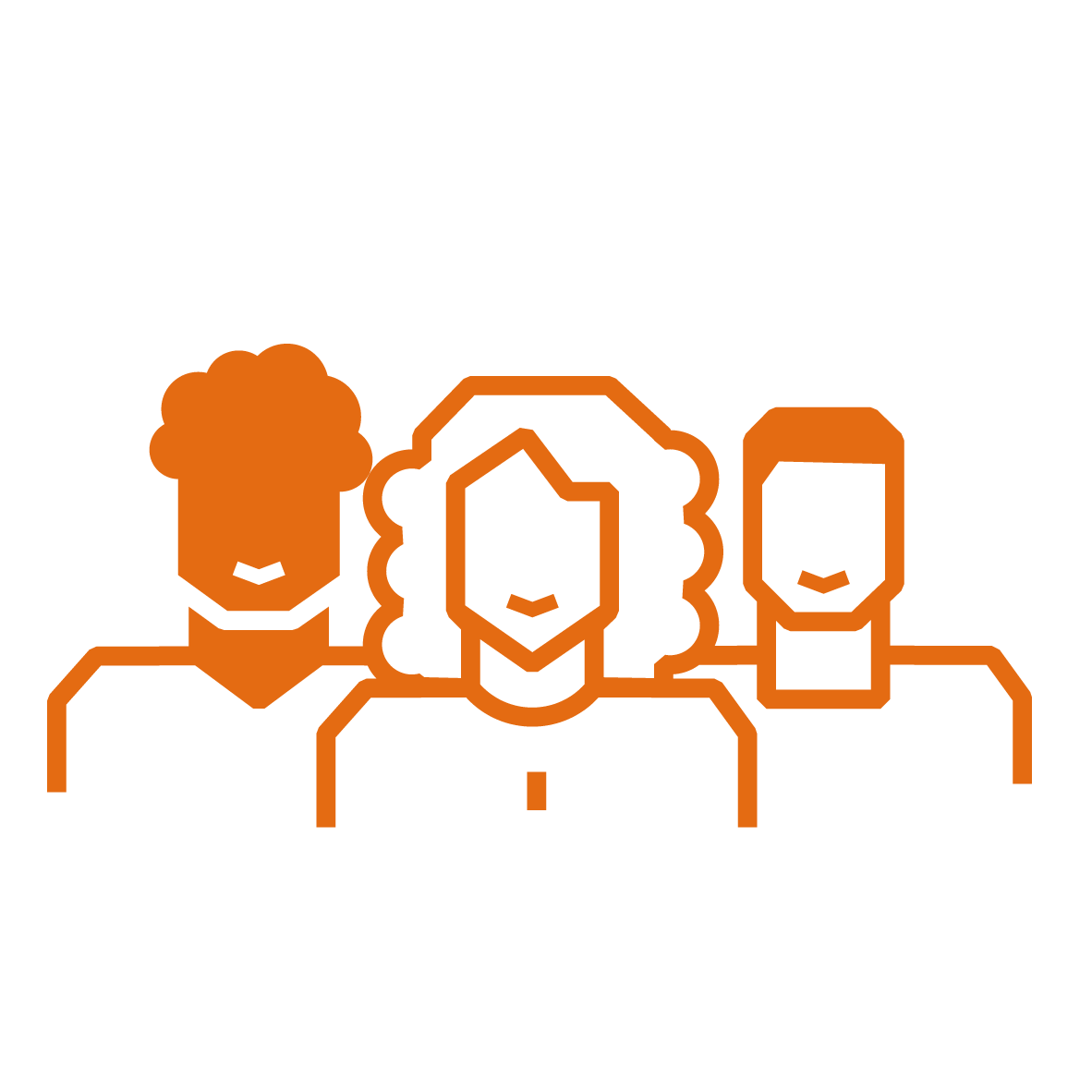 Resultado 13
Resultado 14
Personas naturales y jurídicas interesadas, capacitadas en control social para incidir en la gestión pública
Sujetos de derechos de protección especial capacitados para incidir en la gestión pública
ENTREGABLES
ENTREGABLES
*Plan nacional de formación de veedores actualizado.
*Plan de apoyo a la creación y promoción de veedurías ciudadanas y observatorios de transparencia (énfasis en el control de la implementación del Acuerdo Final).
*Creación de incentivos para la participación y control social.
*Plataformas tecnológicas fortalecidas que permitan mayor control y participación de los planes.
*Multiplicadores en control social formados a través de programas presenciales y virtuales.
*Índice de accesibilidad para la población con discapacidad implementado en las entidades públicas del orden nacional y territorial.
*Programa de fortalecimiento a pueblos indígenas diseñado e implementado.
*Pueblos y comunidades étnicas formados en control social y veedurías.
*Prácticas estudiantiles en formación cívica promovidas.
*Programa de fortalecimiento relación Estado ciudadano con enfoque de derechos y diferencial para comunidades NARP diseñado e implementado.
MÉTRICA DEL RESULTADO
MÉTRICA DEL RESULTADO
1000 personas 
al año 2020
Sujetos de derechos de protección especial capacitados
2. Recursos Presupuestales
Recursos Presupuestales (MGMP)
2020
Para dar cumplimiento a los objetivos y compromisos  institucionales, Función Pública cuenta con recursos del Presupuesto General de la Nación que están orientados a atender los gastos de funcionamiento y a la ejecución de los proyectos de inversión que aportan en la modernización y mejoramiento de las entidades mediante el fortalecimiento de las políticas públicas y el desempeño institucional.
 
En el 2020, el presupuesto de la Entidad asciende a 33 mil millones de pesos, distribuidos, así:
3. Estrategia para el fortalecimiento de la relación Estado-Ciudadano
Lineamientos Generales para el fortalecimiento de la relación Estado-Ciudadano
Función Pública tiene interés en que los ciudadanos, servidores públicos y entidades participen en el desarrollo de los productos y servicios ofrecidos,  por lo ha venido trabajando en los últimos años en el fortalecimiento de los canales de atención, la apertura de los datos e información de interés general, la inclusión de mecanismos de dialogo y participación en el ciclo de las políticas públicas a cargo, el diseño de documentos y herramientas con criterios de accesibilidad, seguridad digital y lenguaje ciudadano, el cumplimiento legal en todas sus actuaciones, el mejoramiento de sus sistemas de información  y la permanente disposición de información actualizada en el portal web. 

Sin embargo, siendo un gran reto para la entidad durante la vigencia 2020 incrementar las acciones para estrechar los lazos con los grupos de valor, aumentar la confianza en la gestión adelantada y mejorar la prestación del servicio se dará continuidad con los siguientes elementos:

Mejora continua de los trámites y OPAS institucionales 
Medición de expectativas y percepción de satisfacción de servicio a través de encuestas y sondeos
Publicación de información de interés general y requerimiento legal de manera permanente
Divulgación de informes, reportes, estados financieros, ejecución presupuestal, resultados, entre otros

Al mismo tiempo,  enfocaremos nuestros esfuerzos y recursos en nuevas acciones que propicien el fortalecimiento de las políticas de Participación ciudadana en la gestión pública, transparencia, acceso a la información y lucha contra la corrupción, Integridad, Servicio al Ciudadano, Integridad y Racionalización de trámites, las cuales estarán integradas en las actividades propias de las dependencias y en la ejecución del plan de acción institucional. 

A continuación se presentan algunas de las iniciativas para el año 2020:
Iniciativas para el fortalecimiento relación Estado - Ciudadano
Ver plan anticorrupción
Interoperabilidad del chat EVA con el sistema de gestión documental institucional para consulta ágil del estado de las peticiones
Certificar los datos FURAG
Articular a la política y metodología de riesgos de la Entidad los riesgos asociados con daño antijurídico, productos y continuidad para hacer las eficiente la administración de los riesgos
Mejorar la App de EVA para una comunicación directa con la Entidad
Realizar la migración de los tramites internos con criterios de calidad y confiabilidad a la nueva plataforma SUIT 4.
Racionalizar procedimientos internos priorizados para mejorar los tiempos del servicio
Automatizar las encuestas y la estrategia de captura de datos para la medición de la percepción ciudadana en diferentes momentos del desarrollo de los productos y servicios.
Integrar todos los elementos de conflicto de interés en los procedimientos internos
Incluir nuevas variables para la caracterización de usuarios, de manera que facilite el diálogo, la participación y el diseño de políticas con criterios diferenciales.
Despliegue del SIGEP 2
Fortalecimiento del Sistema Estratégico de la Información SIE
Identificar, monitorear y rendir cuentas permanentemente sobre los riesgos que impidan la corrupción en la gestión institucional
Riesgos de Corrupción 2020
1.
2.
3.
4.
5.
¡Gracias!
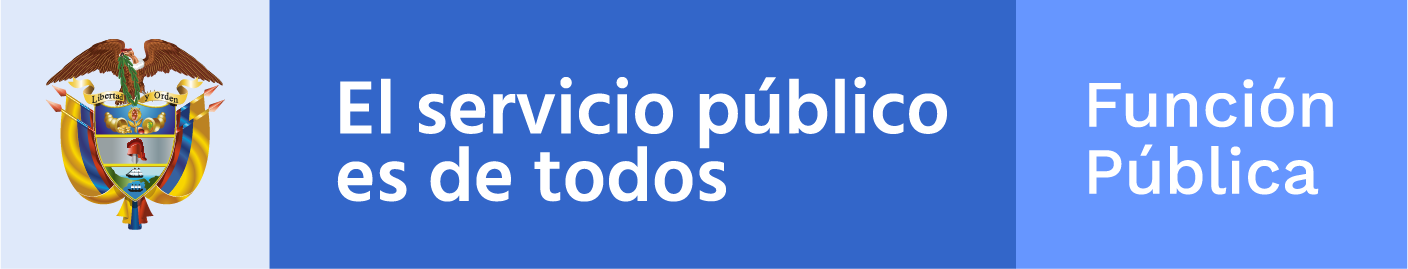 Carrera 6 No 12-62, Bogotá D.C., Colombia
7395656 Fax: 7395657
Línea gratuita de atención al usuario: 018000 917770
www.funcionpublica.gov.co
eva@funcionpublica.gov.co